Көксу ауданың ауыл шаруашылығы бөлімінің 2019 жылғы 2 тоқсанға арналған азаматтық бюджетінің игерілуі
Балпық би ауылы 2019 ж.
Көксу ауданың ауыл шаруашылығы бөлімінің 2019 жылдың 2 тоқсанына бөлінген бюджет қаржысының игерілуі
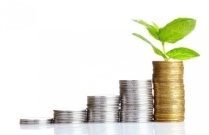